CHỌN THÚ BÔNG
kiễng
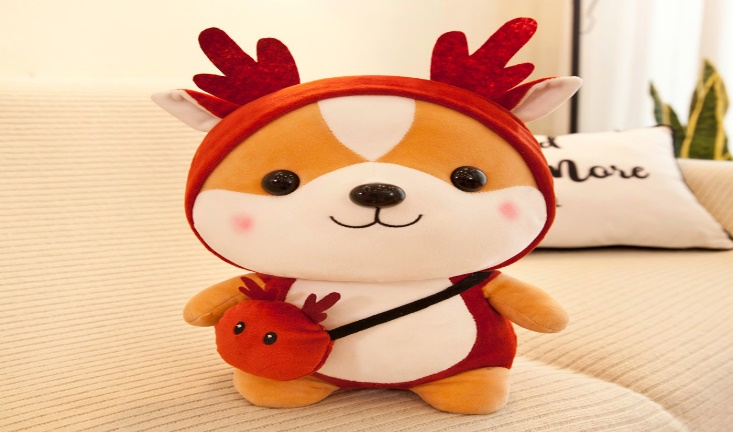 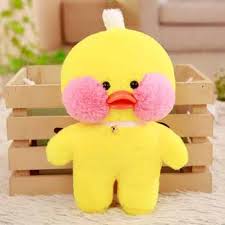 sầu riêng
tổ yến
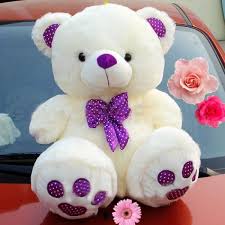 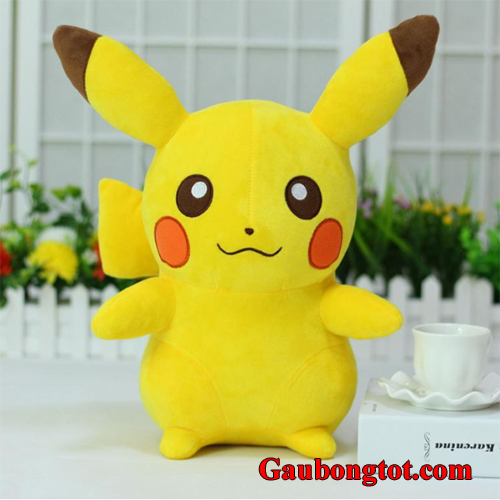 Bạn Yến siêng năng.
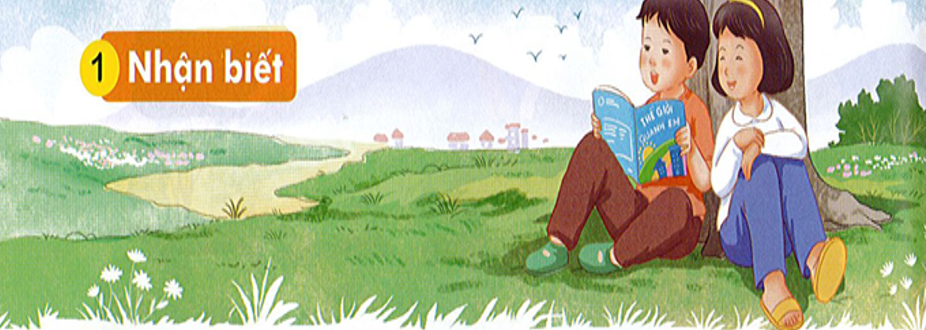 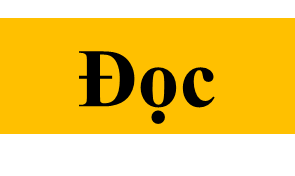 Em yªu s¸ch. Nhê cã s¸ch em biÕt nhiÒu ®iÒu hay.
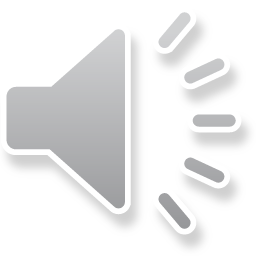 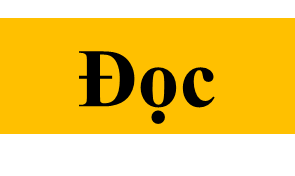 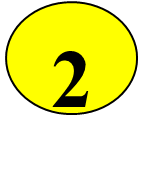 iªt
iªu
yªu
b
iªt
biÕt
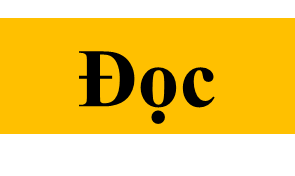 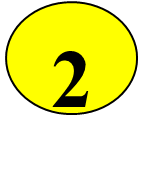 iªu
yªu
iªt
chiÕt      viÕt      viÖt
chiÒu     diÔu     kiÓu
yªu        yÕu       yÓu
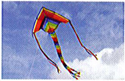 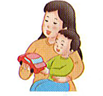 yªu chiÒu
nhiÖt kÕ
con diÒu
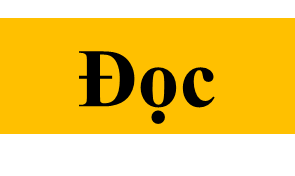 yªu
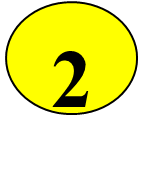 iªt
iªu
chiÕt      viÕt      viÖt
chiÒu     diÔu     kiÓu
yªu        yÕu       yÓu
nhiÖt kÕ
con diÒu
yªu chiÒu
3
Viết
3
Viết
3
Viết